Instruktioner för transport av litium-batterier
Kära kund,
Enligt lag är du som avsändare ansvarig för korrekt förpackning och märkning av farligt gods, och när det gäller litiumbatterier anpassas detta efter typ och klassad Wh-effekt.

Vänligen följ nedan instruktioner för att det ska bli rätt:
1. Identifiera batterityp och nominell effekt (se rating plate, exempel nedan)
2. Identifiera sidan i det här dokumentet som är relevant för batteriet och packa enligt instruktioner:
	< 100Wh  sida 2
	>= 100Wh  sida 3
	Litiummetall inom vissa GX-verktyg  sida 4
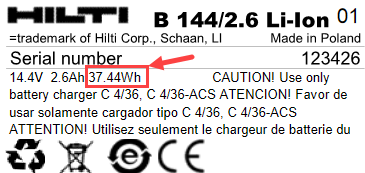 1
Litiumbatterier <100 Wh
Gäller när varje batteri i lådan/fodralet är klassat <100Wh
För att etiketterna ska vara giltiga måste den röda ramen fysiskt se röd ut (färgskrivare krävs)
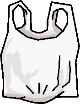 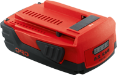 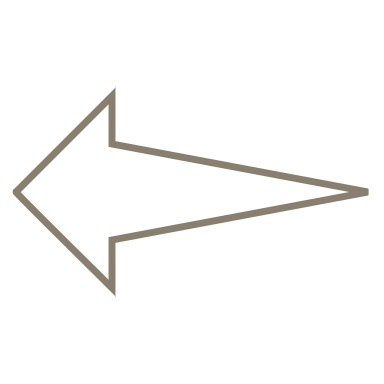 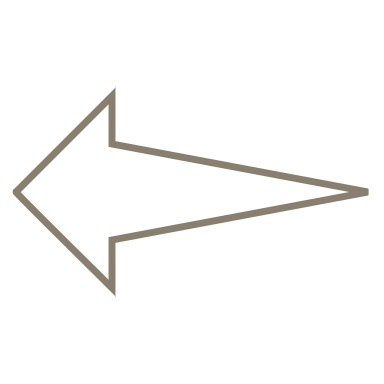 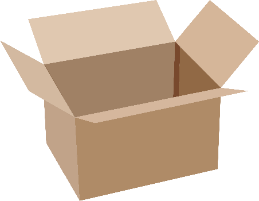 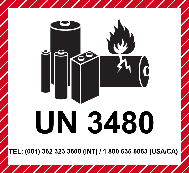 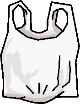 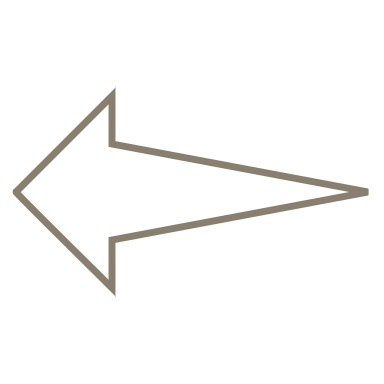 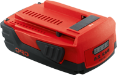 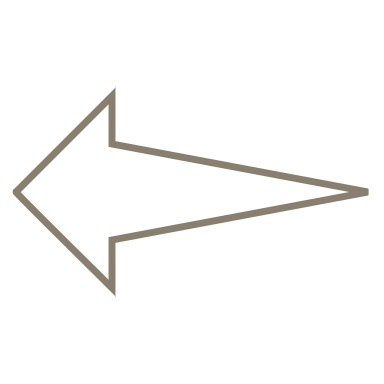 Ladda ner & Skriv ut etikett >
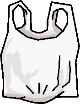 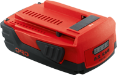 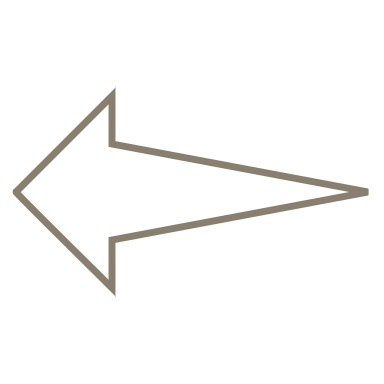 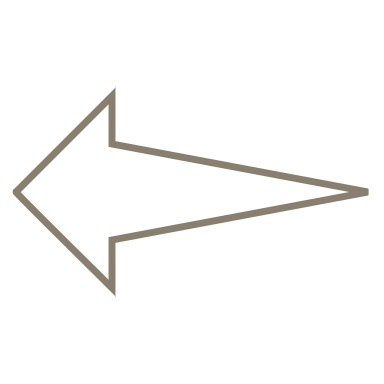 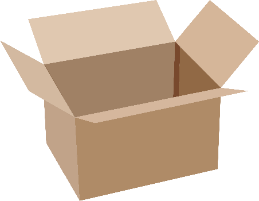 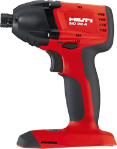 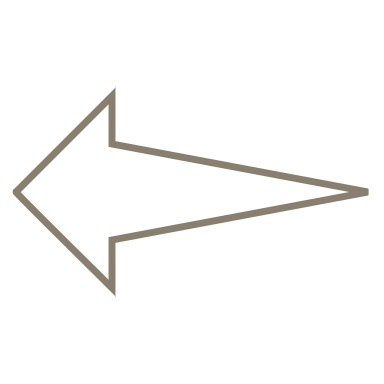 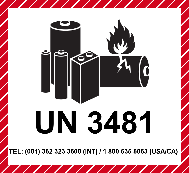 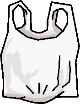 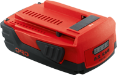 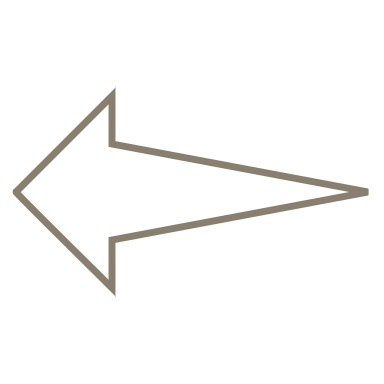 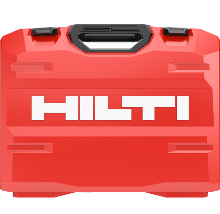 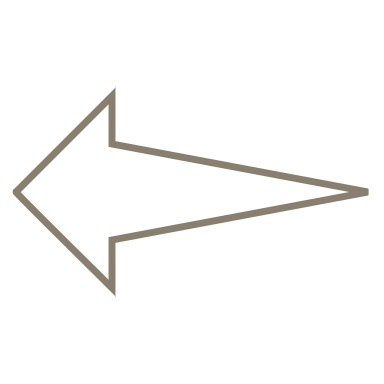 Ladda ner & Skriv ut etikett >
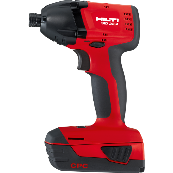 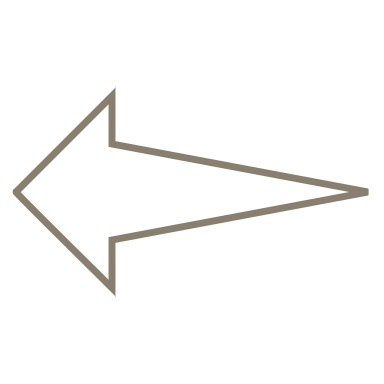 2
LithiumBatterier >=100 Wh
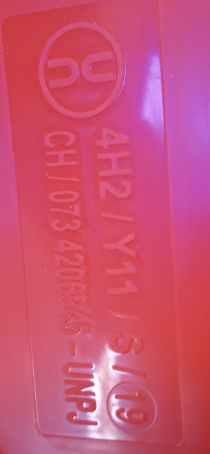 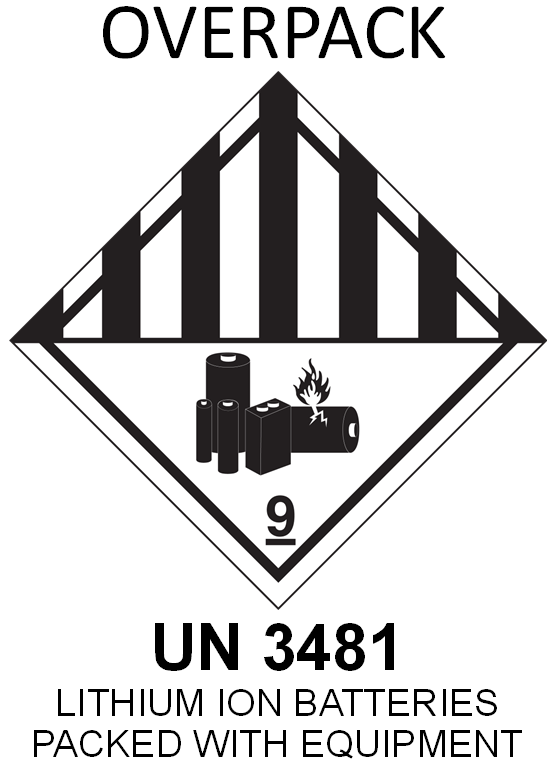 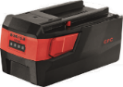 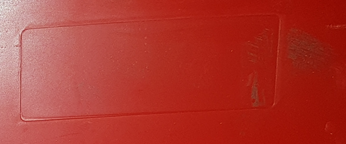 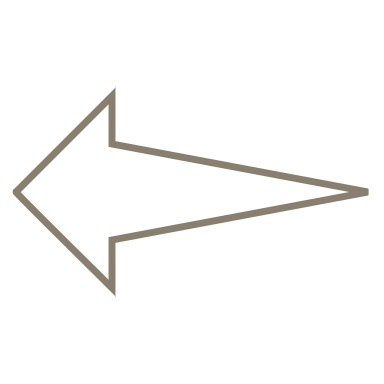 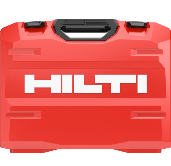 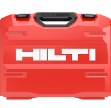 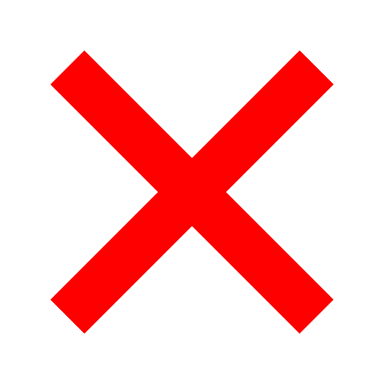 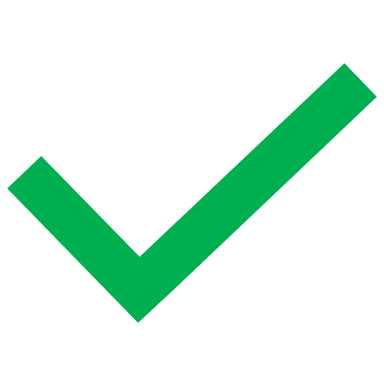 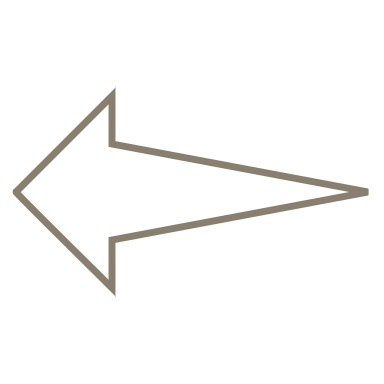 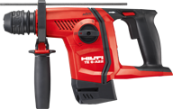 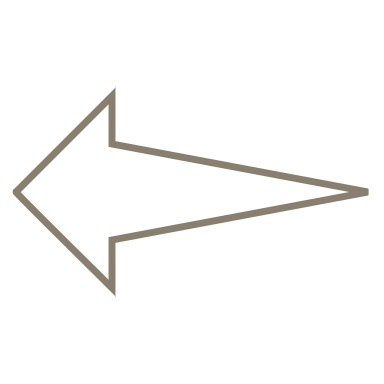 Kontrollera!
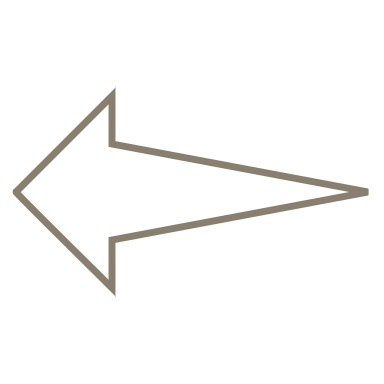 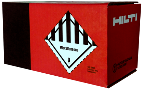 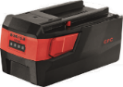 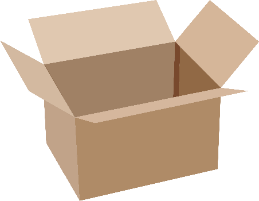 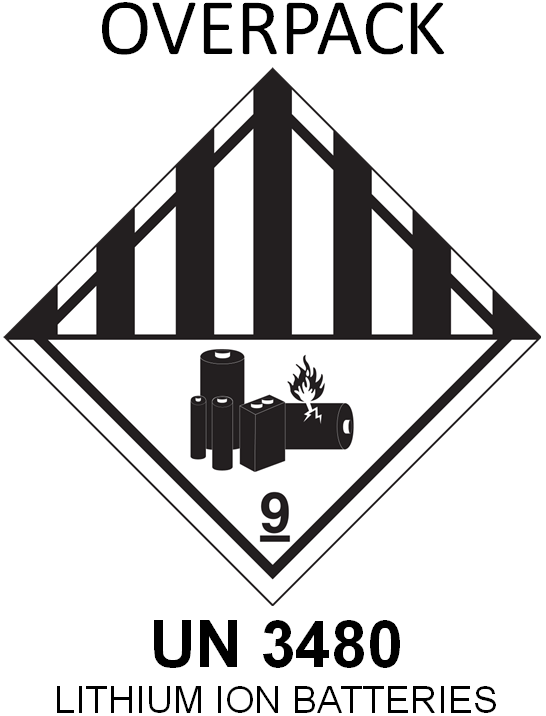 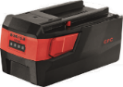 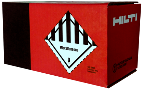 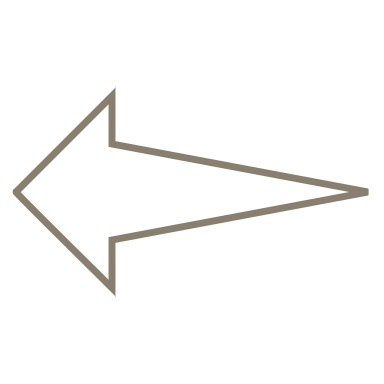 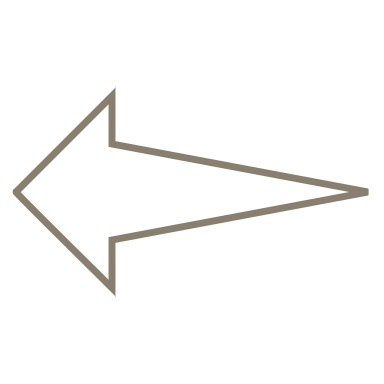 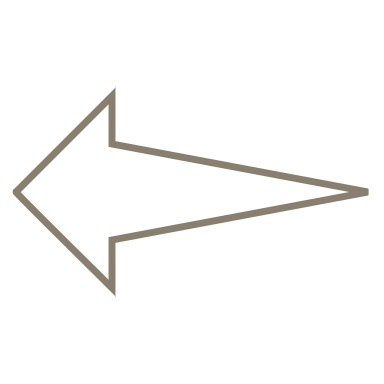 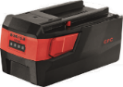 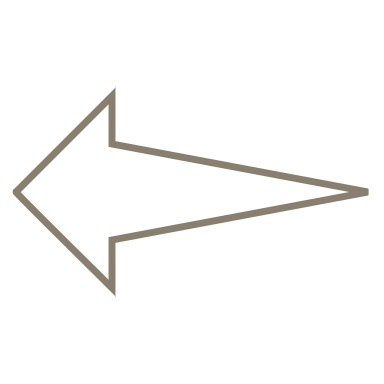 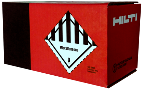 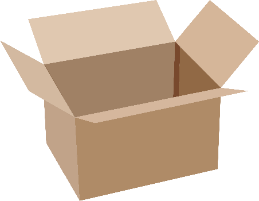 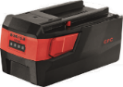 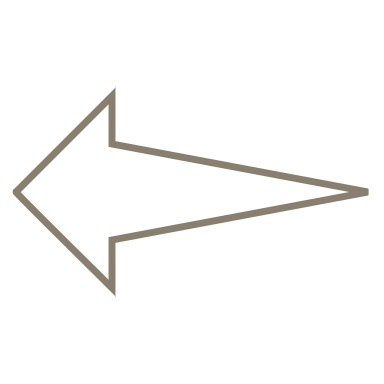 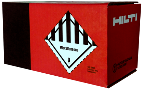 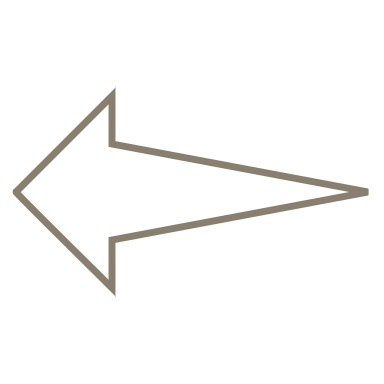 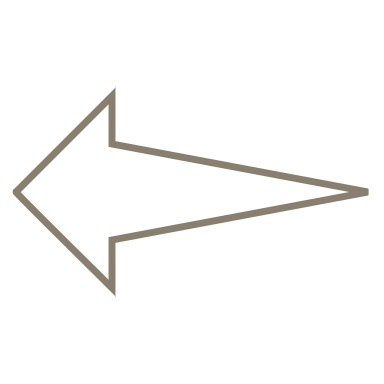 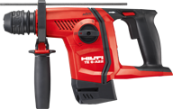 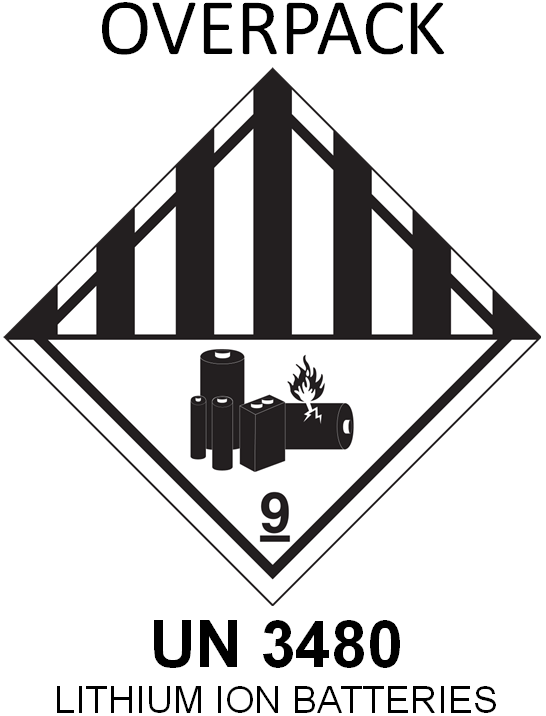 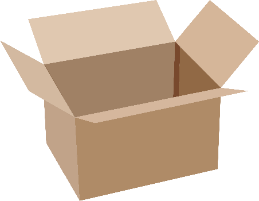 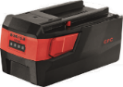 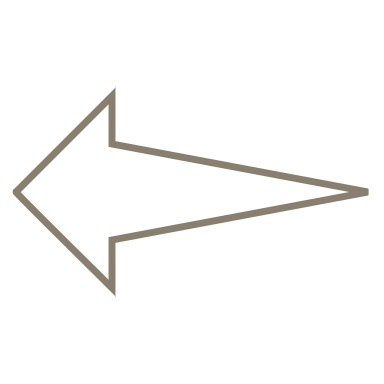 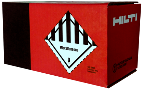 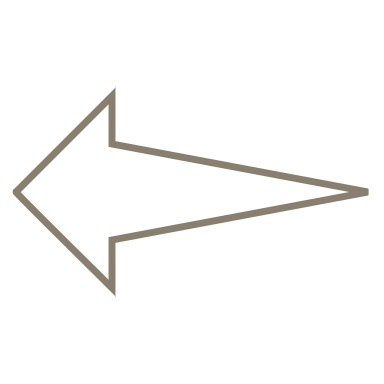 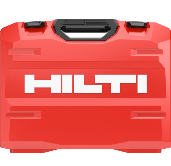 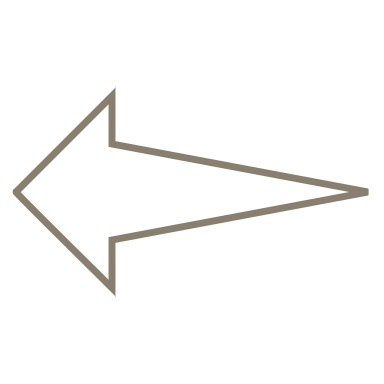 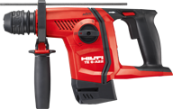 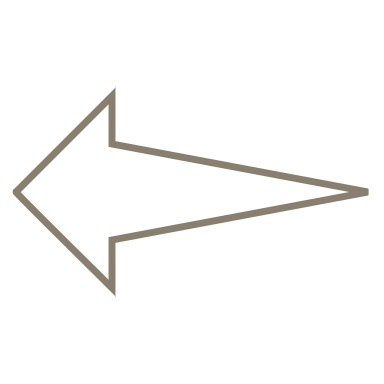 3
Litiummetallbatterier i gx-verktyg
Gäller följande gas aktiverade fästverktyg:
GX 120
GX 120-ME
GX 3
GX 3-ME
För att etiketterna ska vara giltiga måste den röda ramen fysiskt se röd ut (färgskrivare krävs)
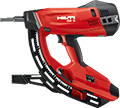 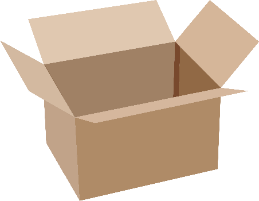 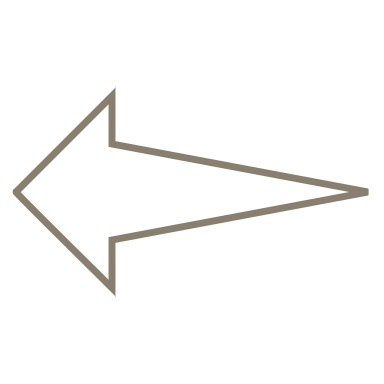 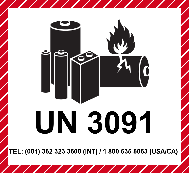 Ladda ner & Skriv ut etikett >
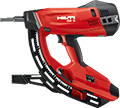 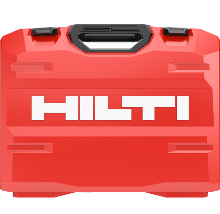 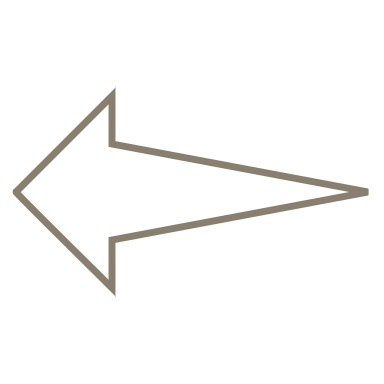 4